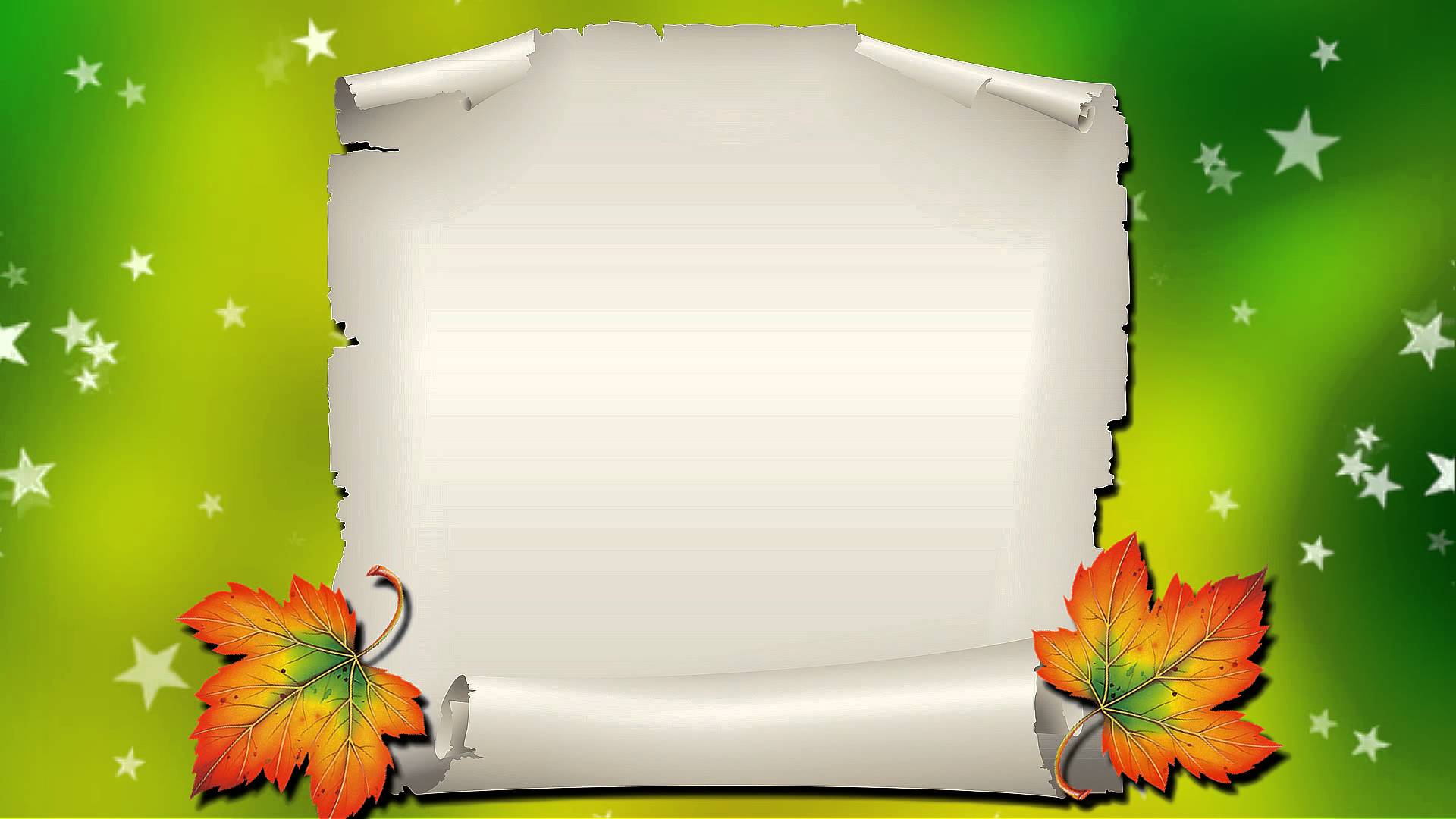 КМҚК №18 “Балдырған ” балабақшасы
Алтын күз ертеңгілігі 
№1 “Жұлдыз” ортаңғы тобы 




              Тәрбиеші: Аубекерова А.Н




2018-2019 оқу жылы
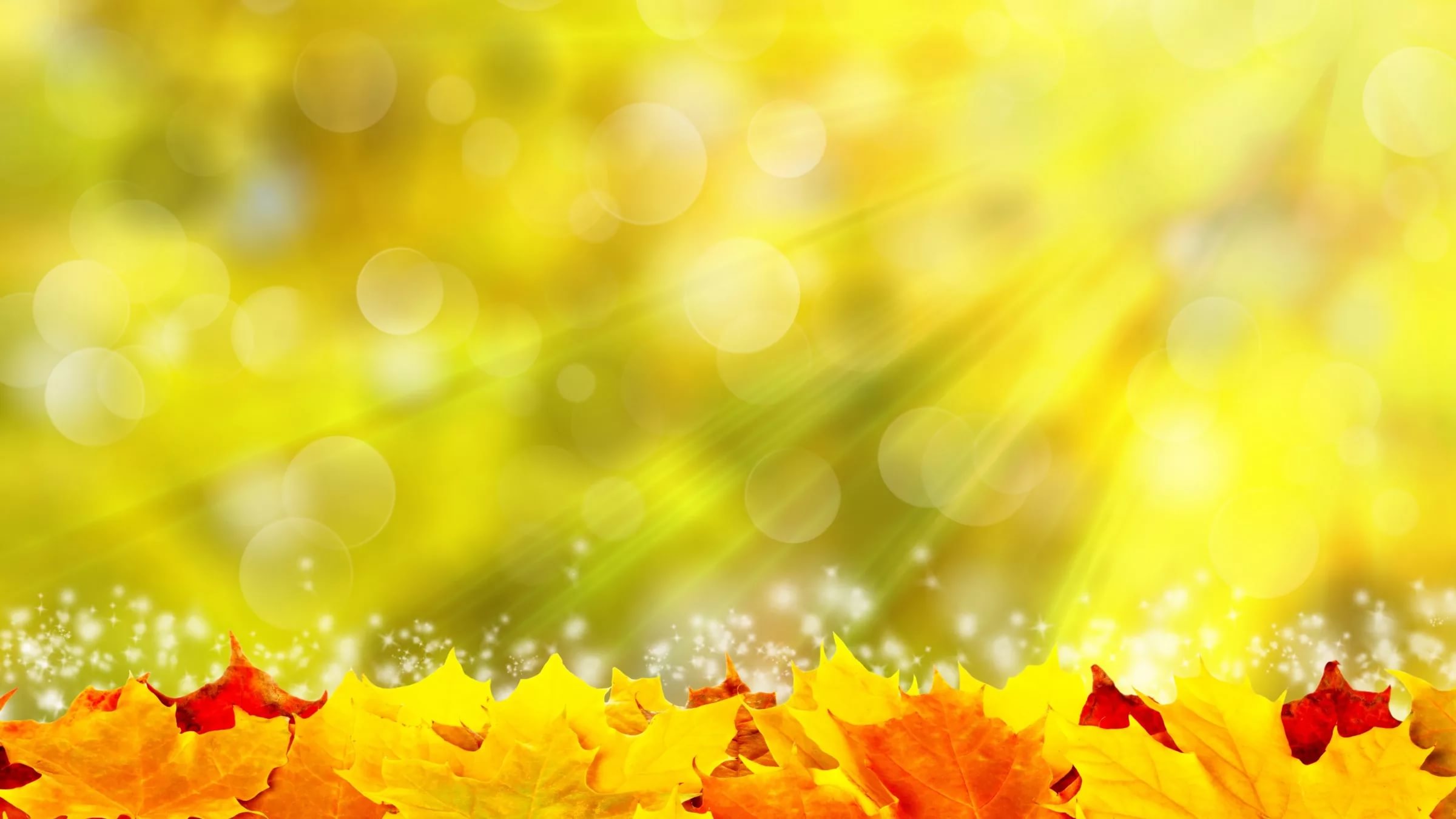 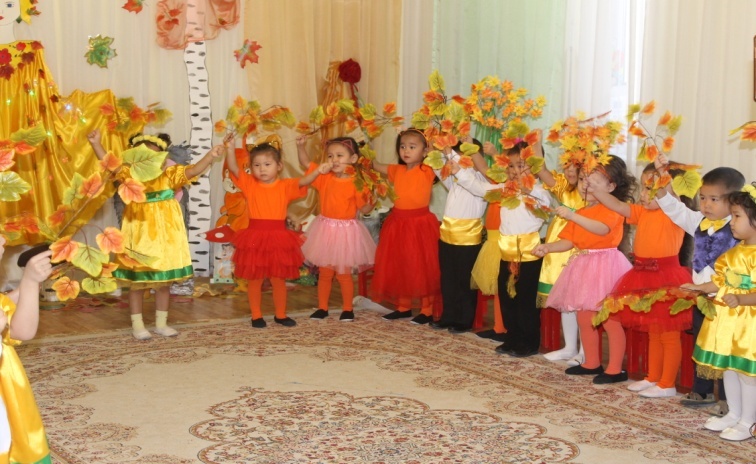 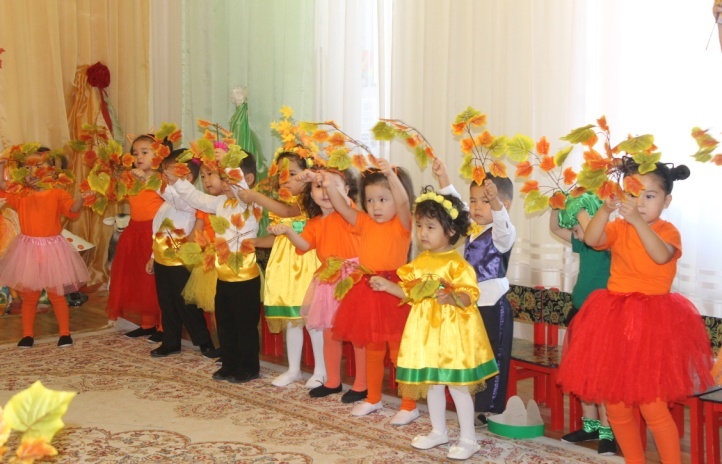 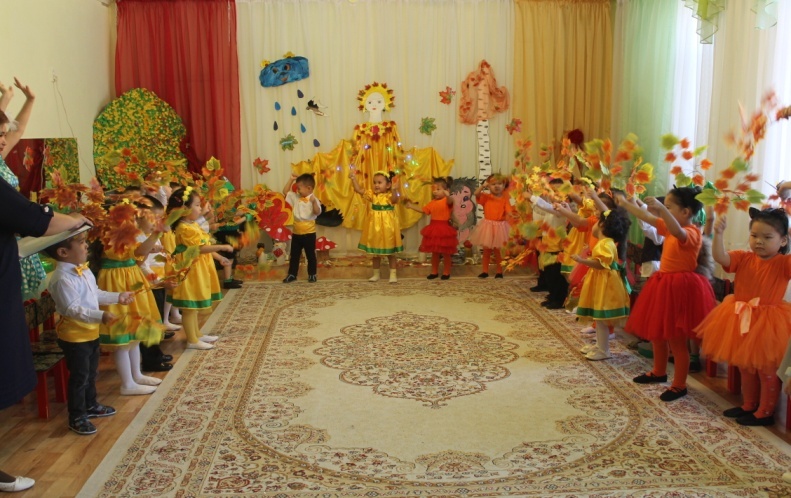 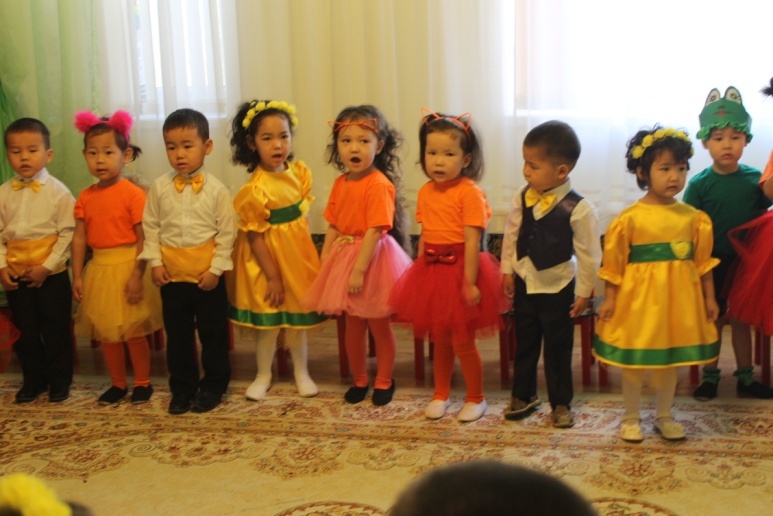 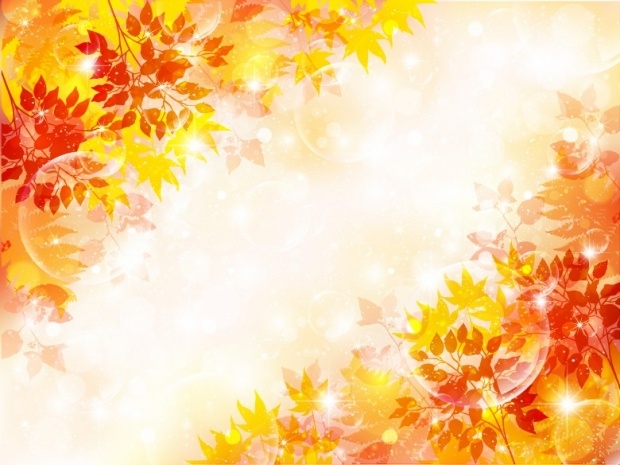 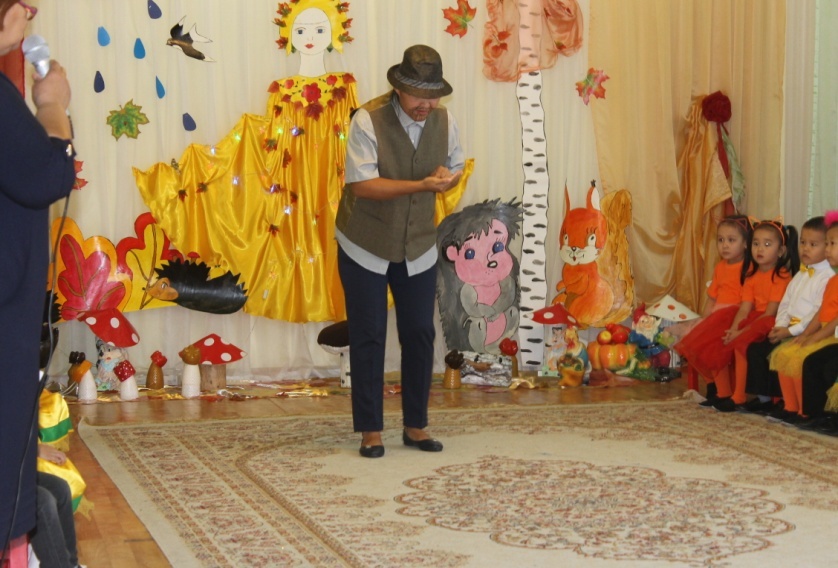 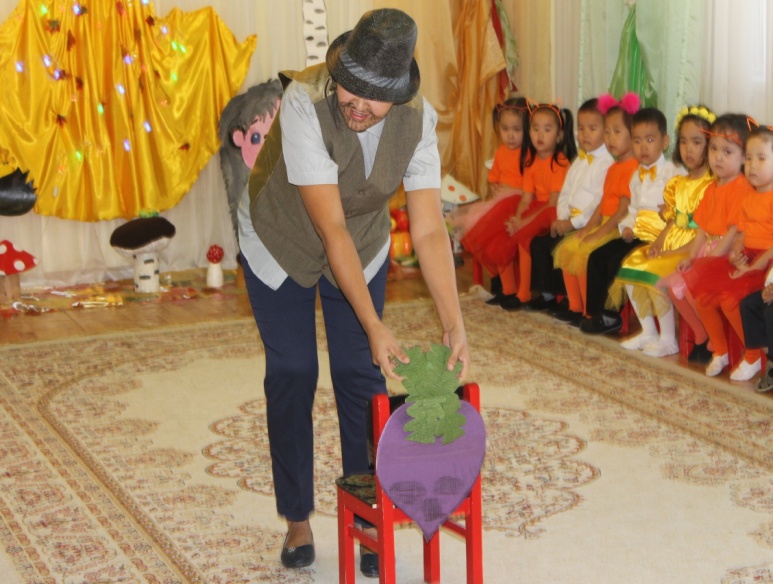 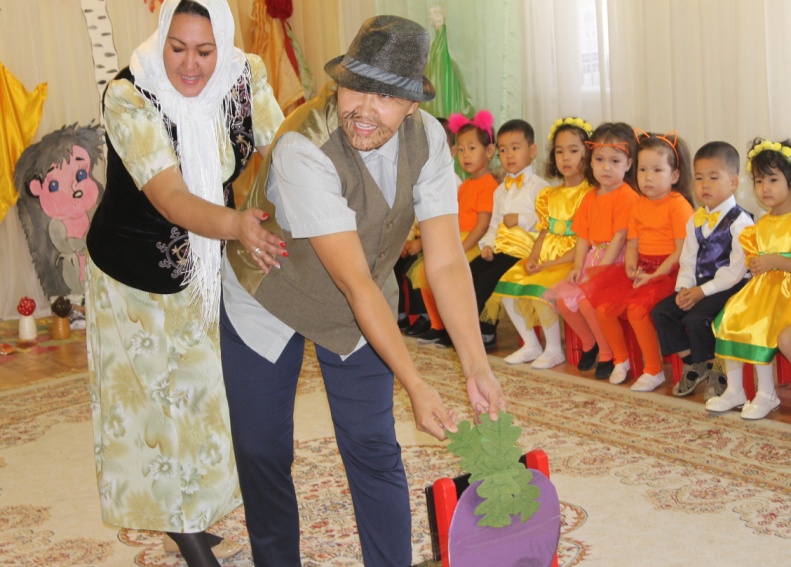 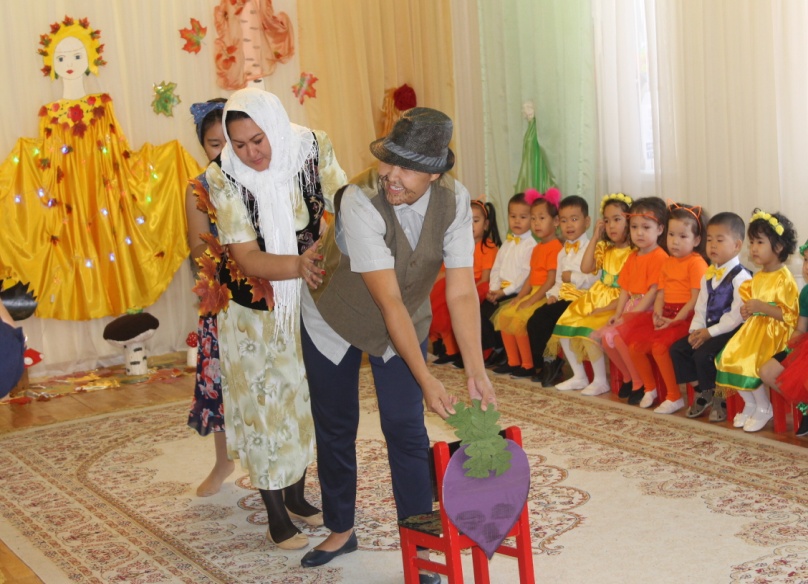 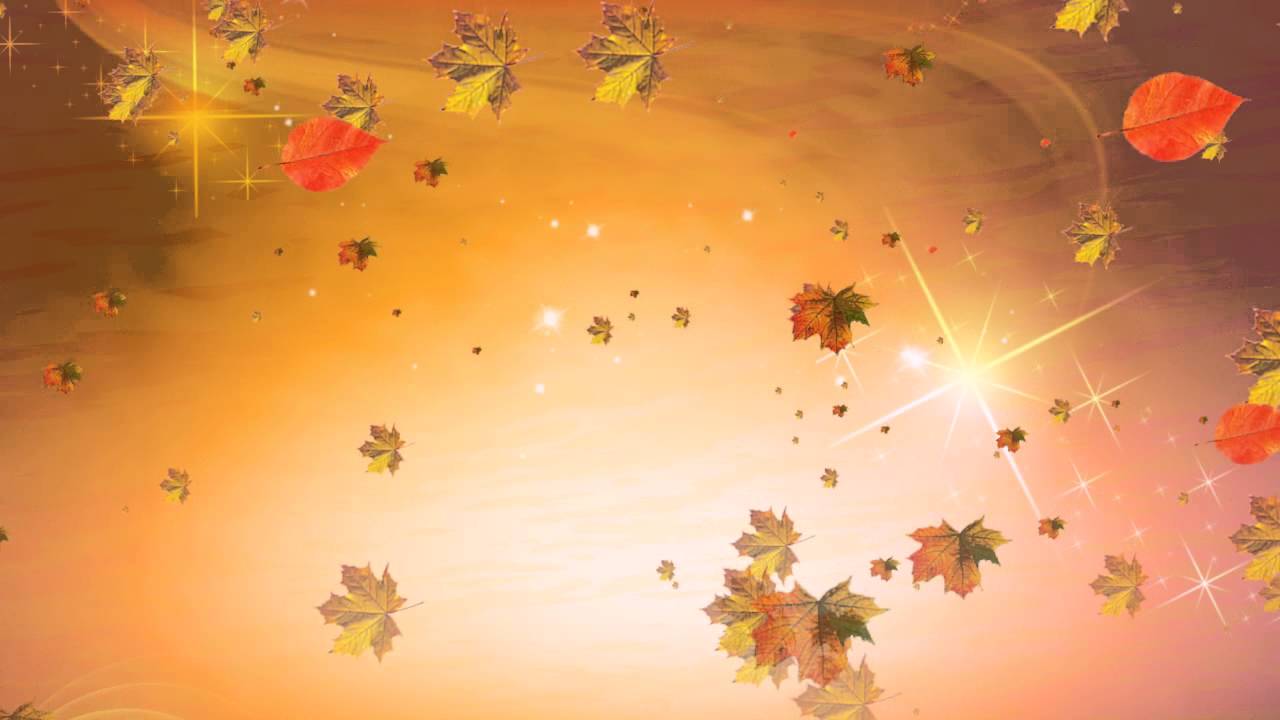 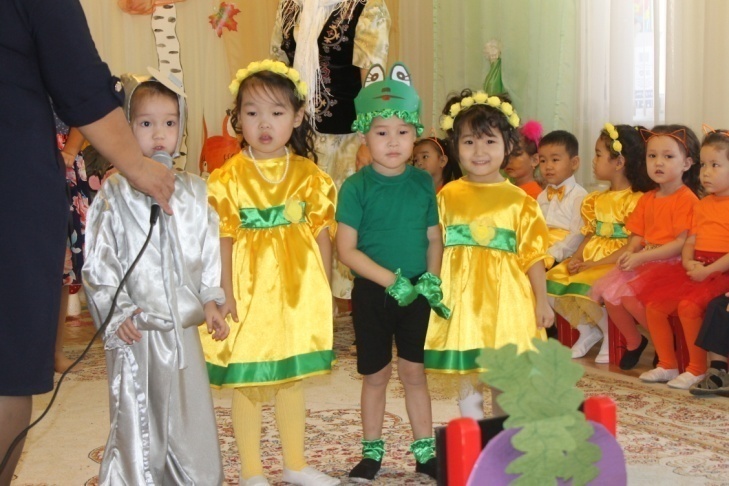 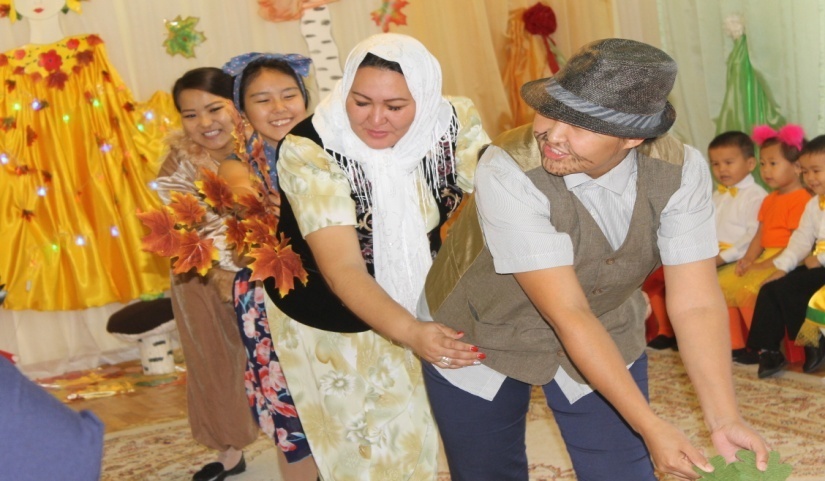 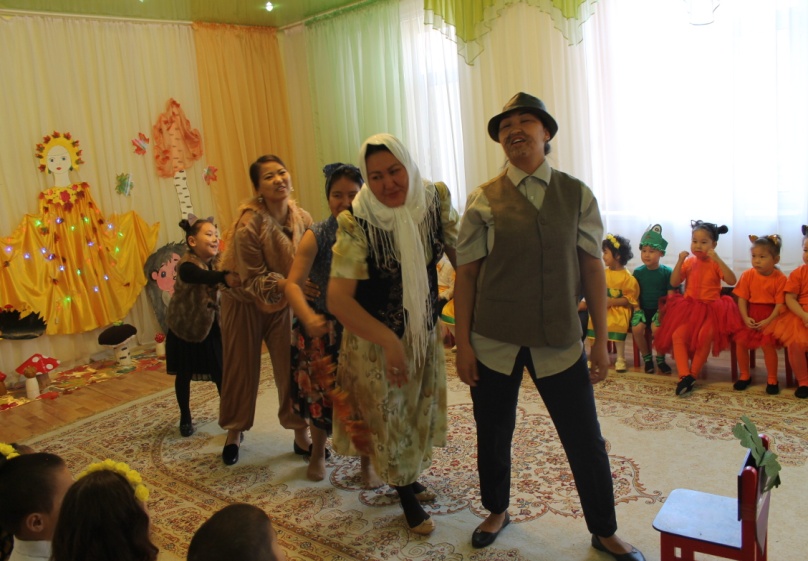 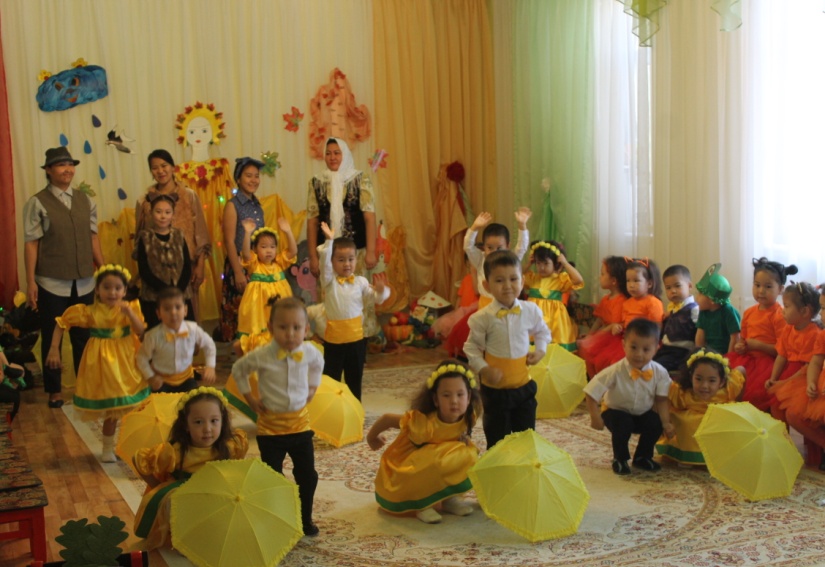 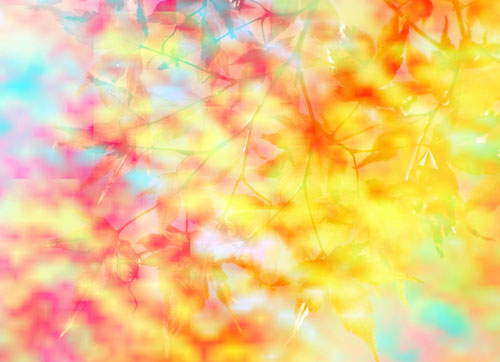 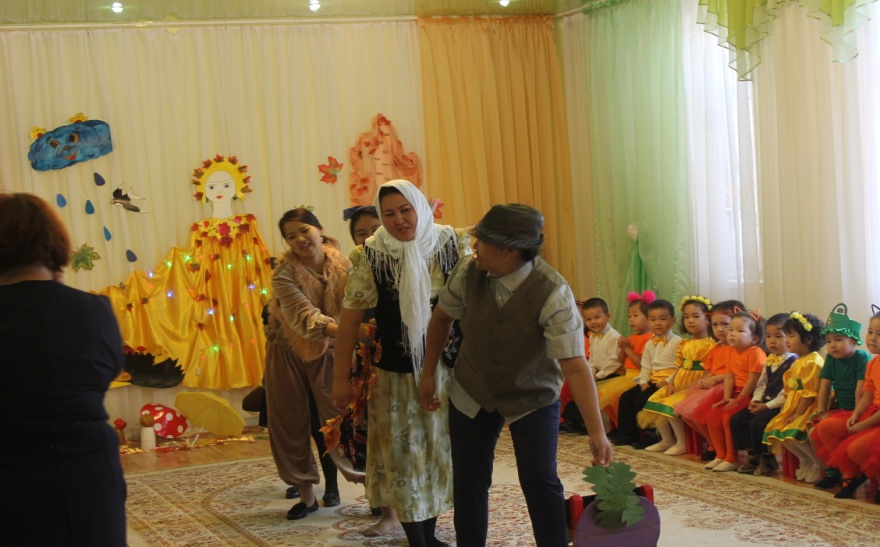 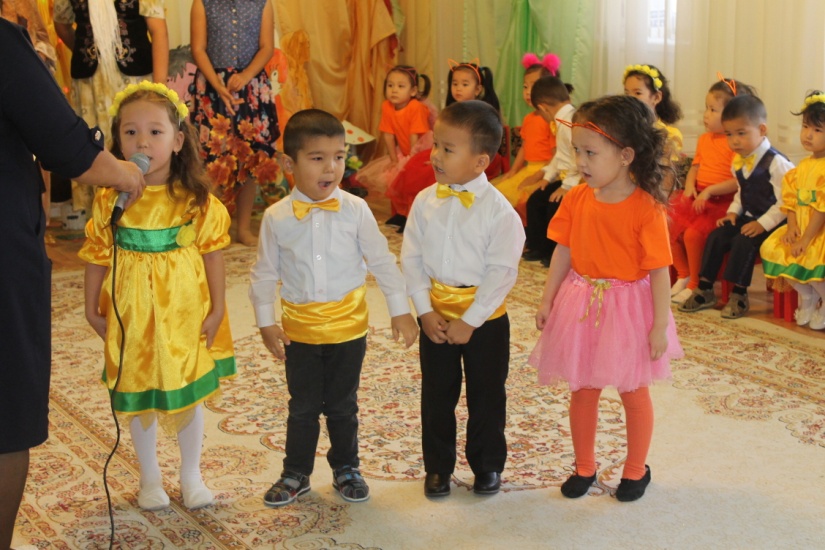 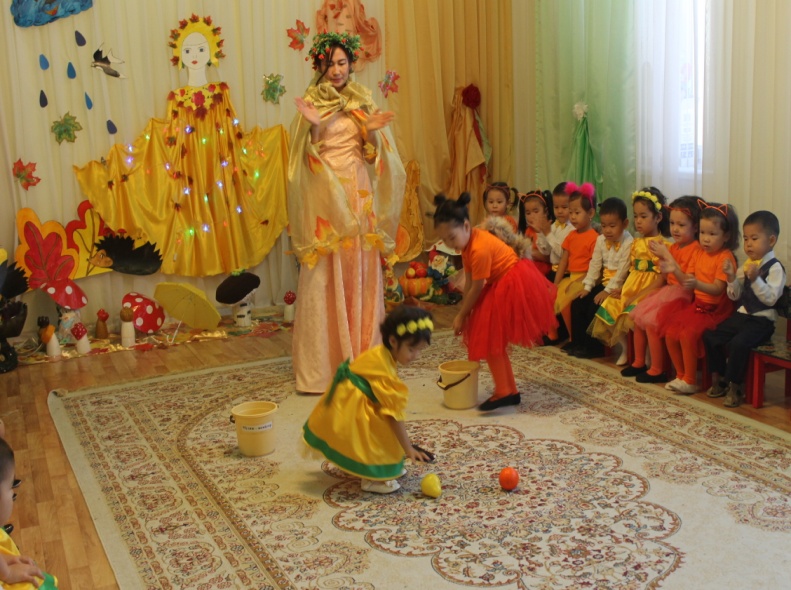 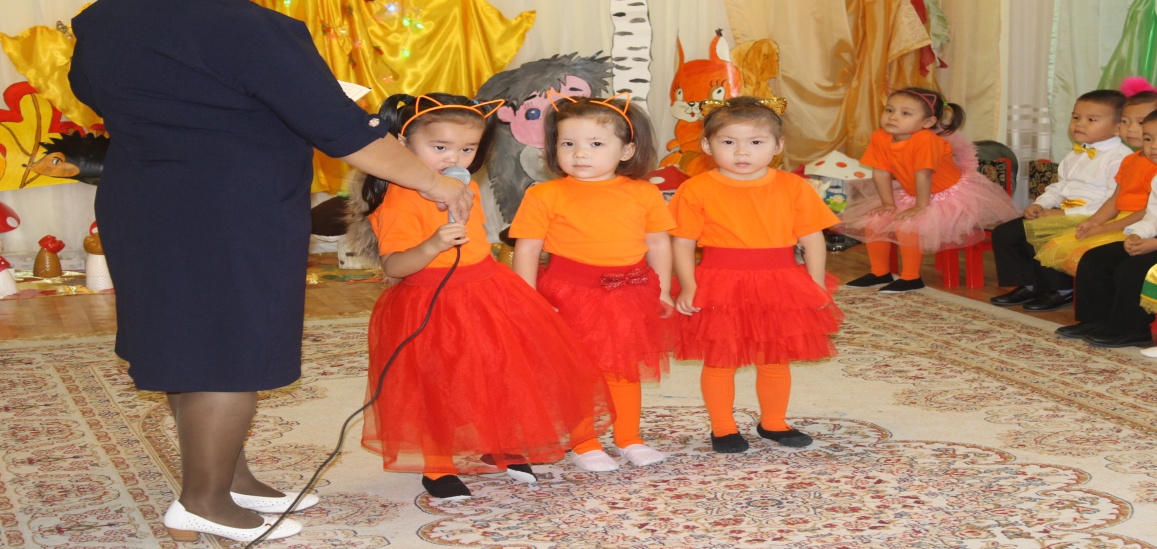 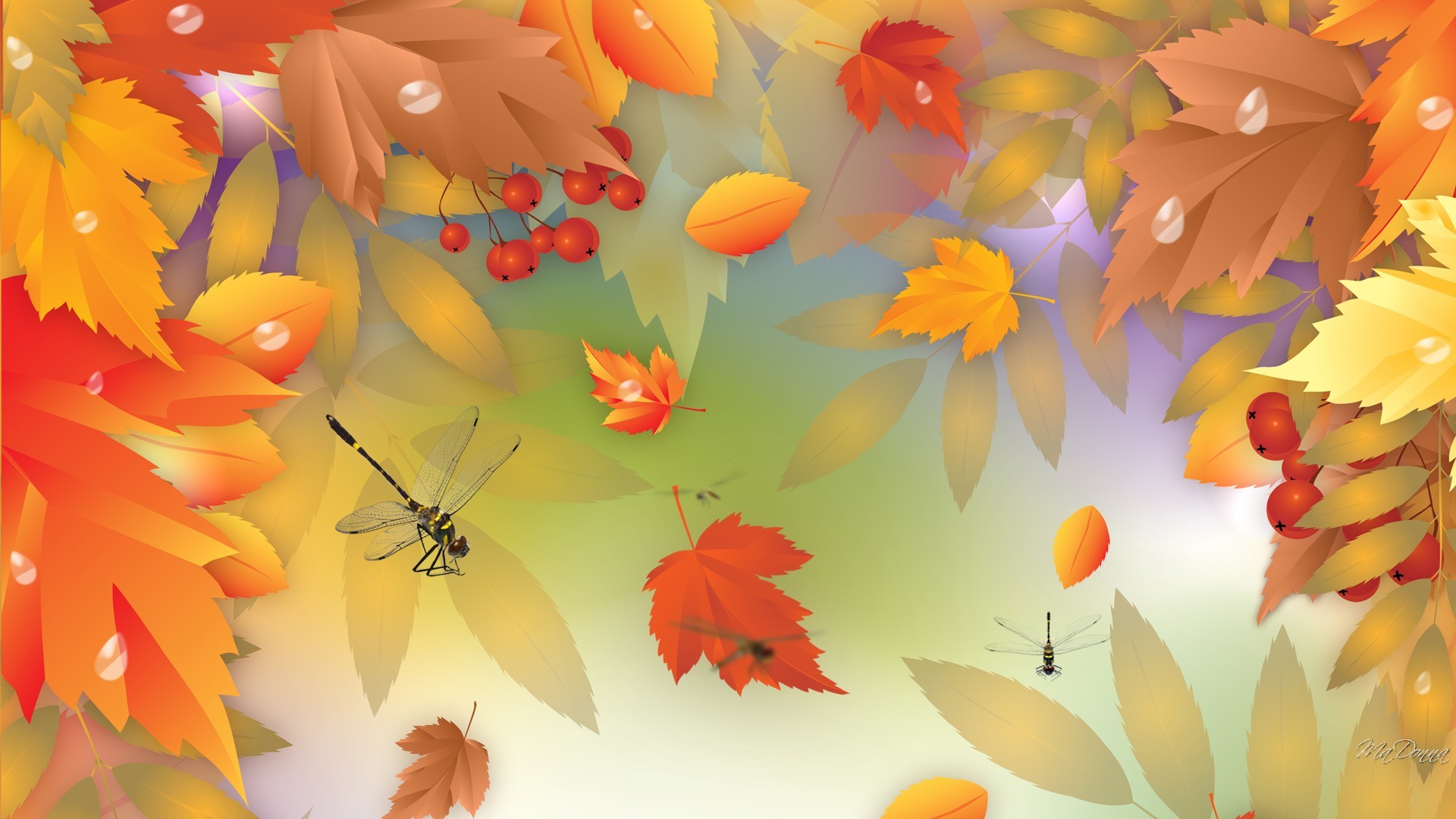 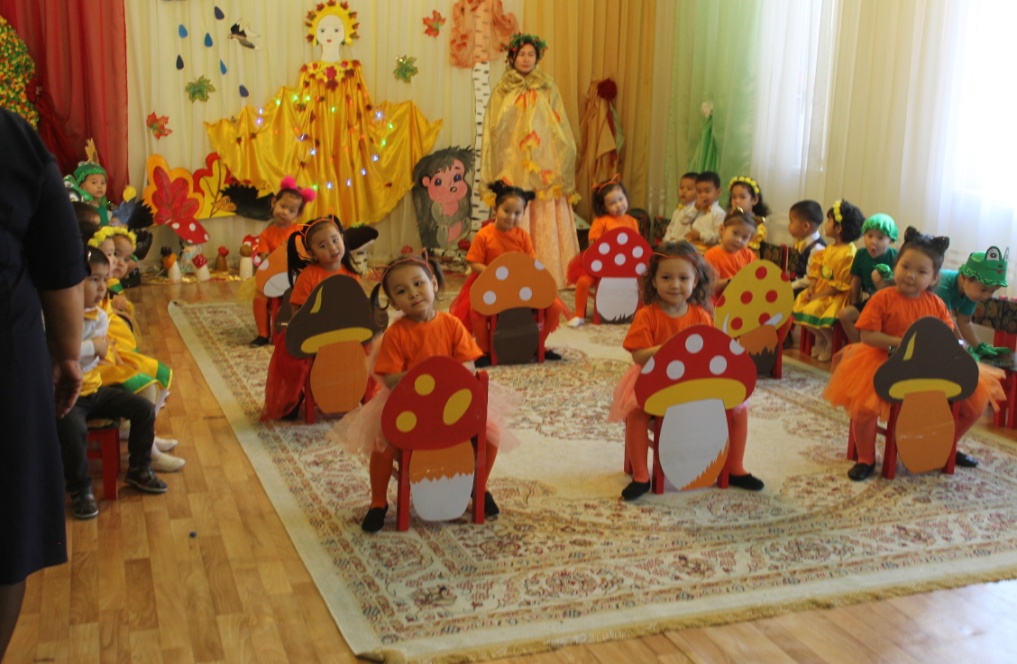 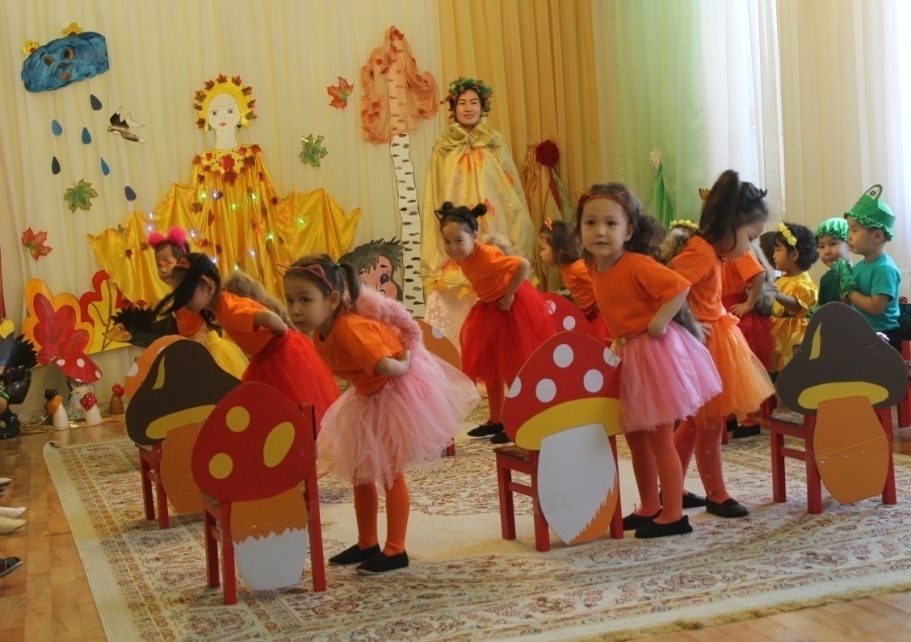 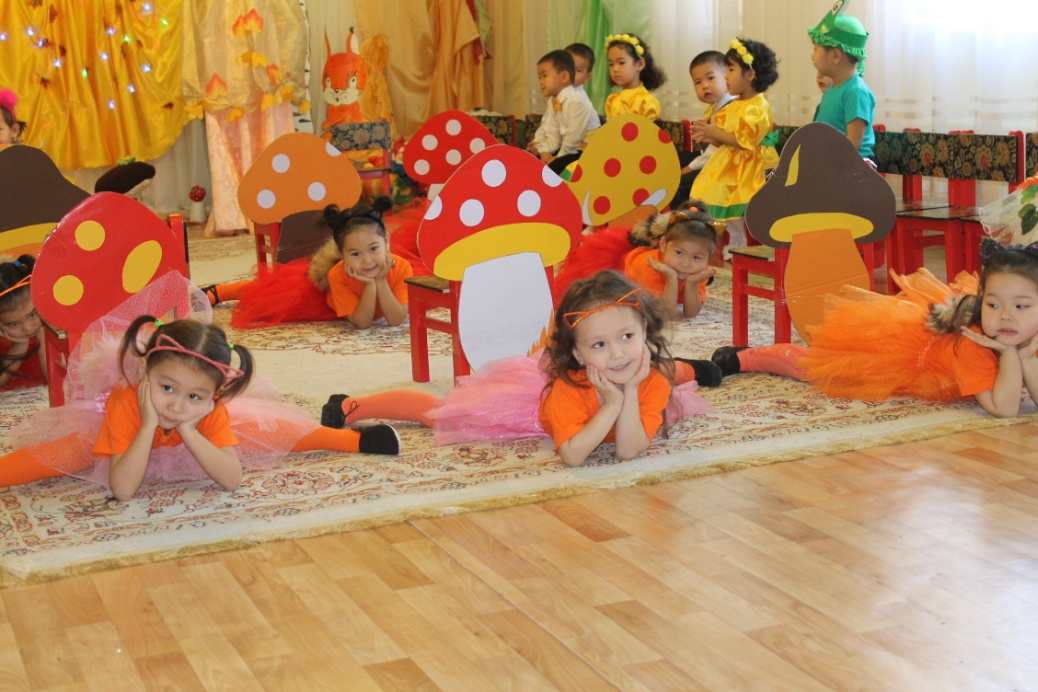 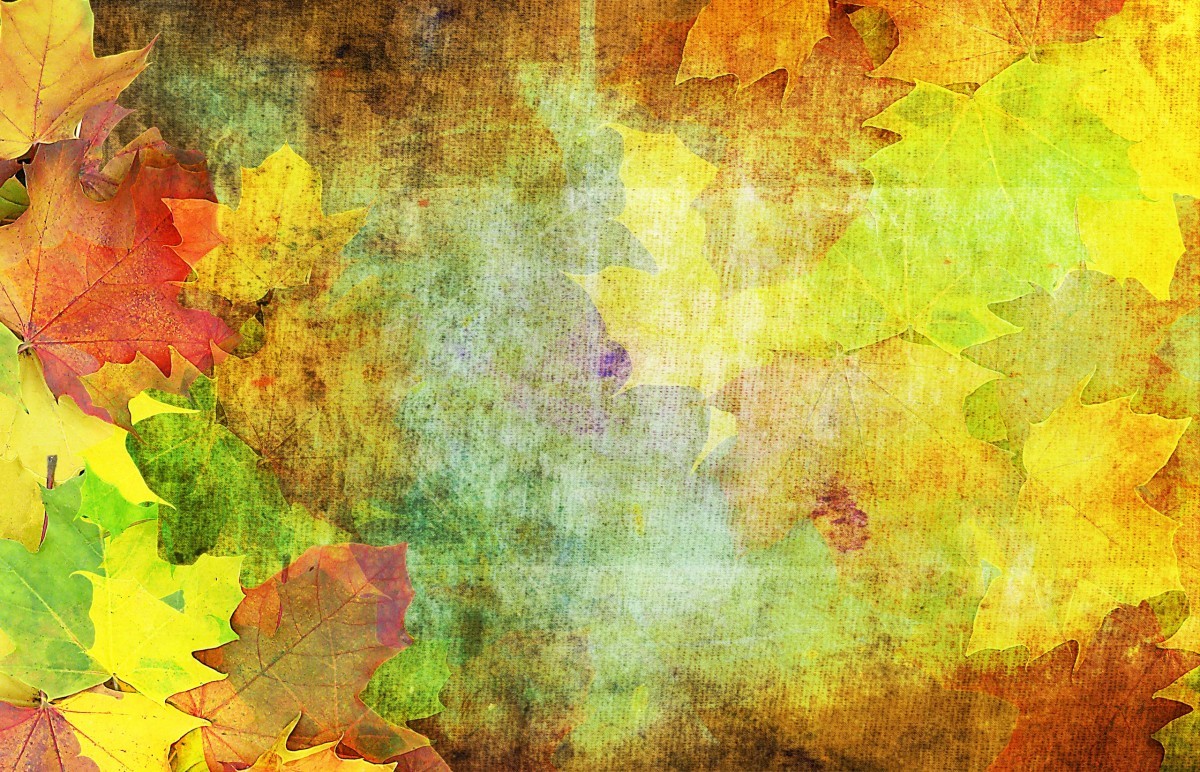 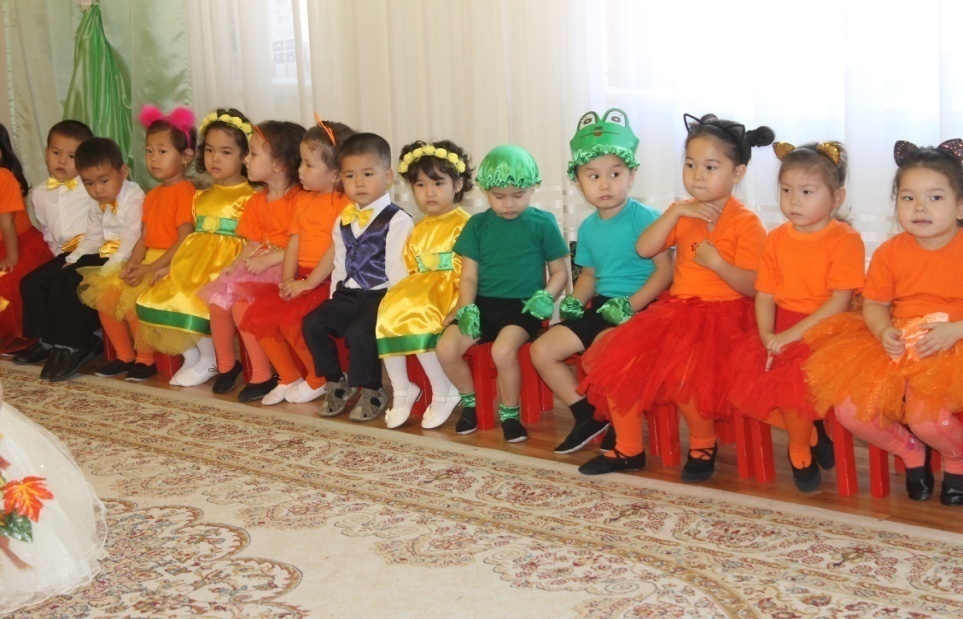 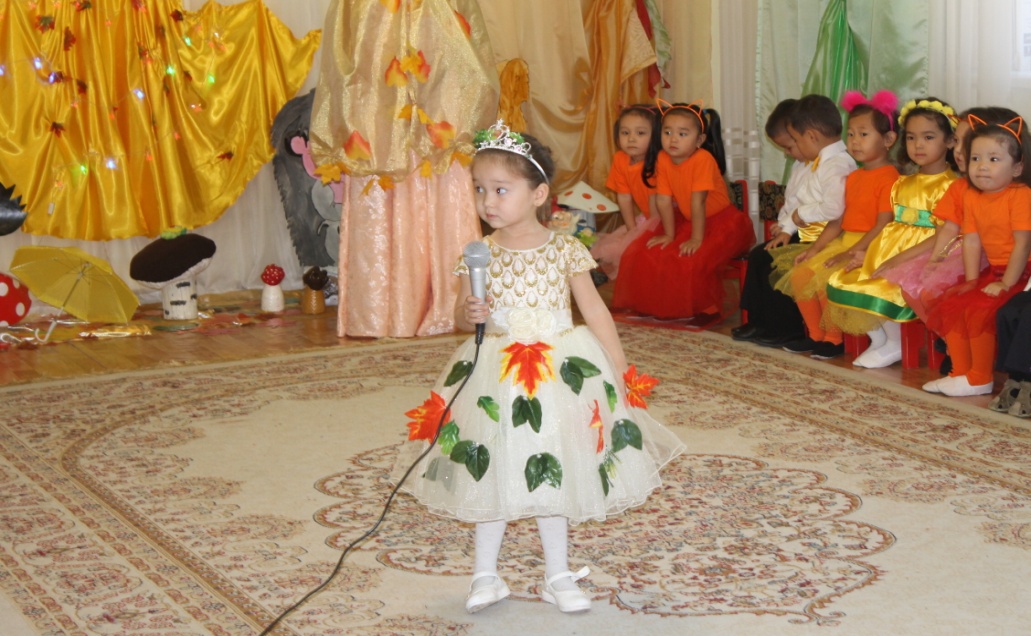 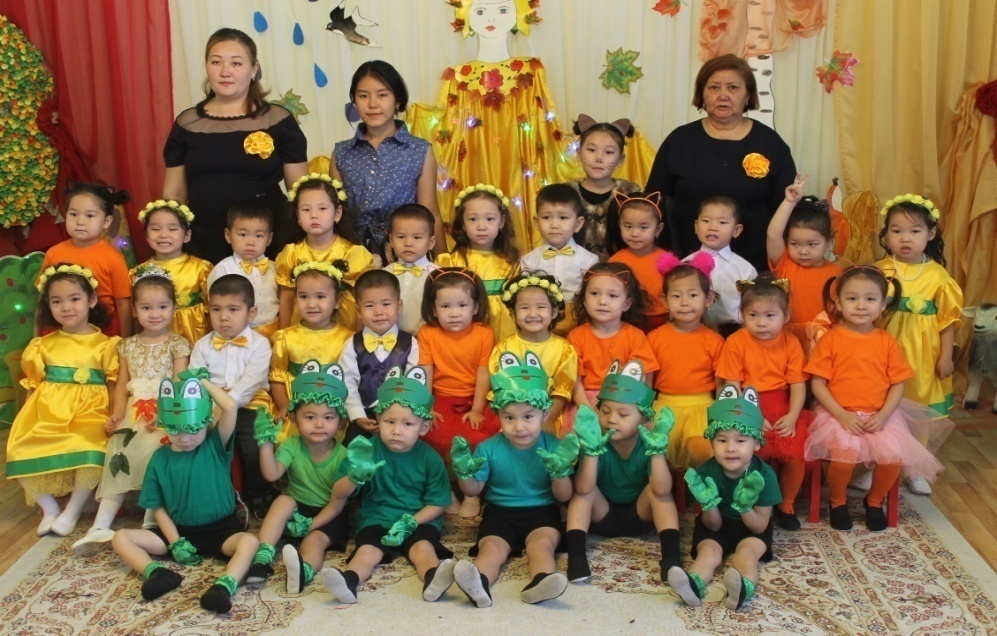 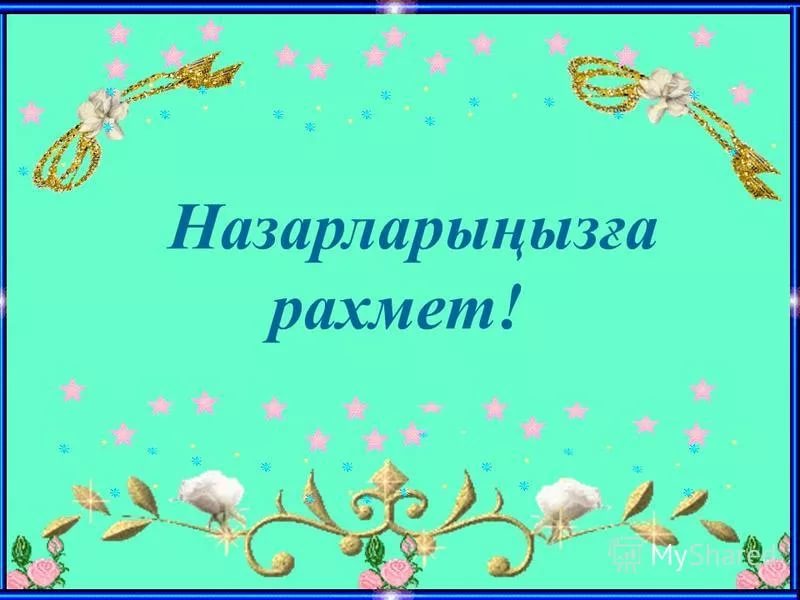